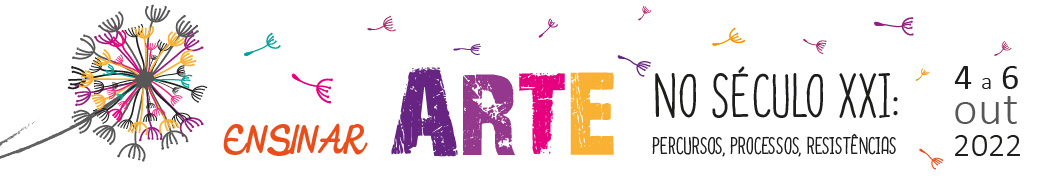 TÍTULO FONTE VERDANA E TAMANHO AJUSTADO CONFORME NECESSÁRIO
Autor Sobrenome¹; Autor Sobrenome²; Autor Sobrenome³; 
Profª Fulana se for o caso (Orientadora); Profº Fulano de Tal (Co-orientador)

¹Nome da instituição de origem do autor
² Nome da instituição de origem do autor
INTRODUÇÃO
RESULTADOS E DISCUSSÃO
Fonte verdana, tamanho ajustado de forma que o visitante consiga ler a, pelo menos, 1m de distância. Se necessário, ajuste as caixas de texto de forma que comporte seu conteúdo. 

Palavrapalavrapalavrapalavrapalavrapalattextopalavrapalavra texto, palavrapalavra, palavra palavra palavra texto, palavra palavrapalavra palavra, texto, palavrapalavra palavrapalavra palavra palavrapalavra, texto, palavrapalavra palavra texto.
Você pode utilizar gráficos ou imagens que auxiliem na comunicação de seu trabalho:
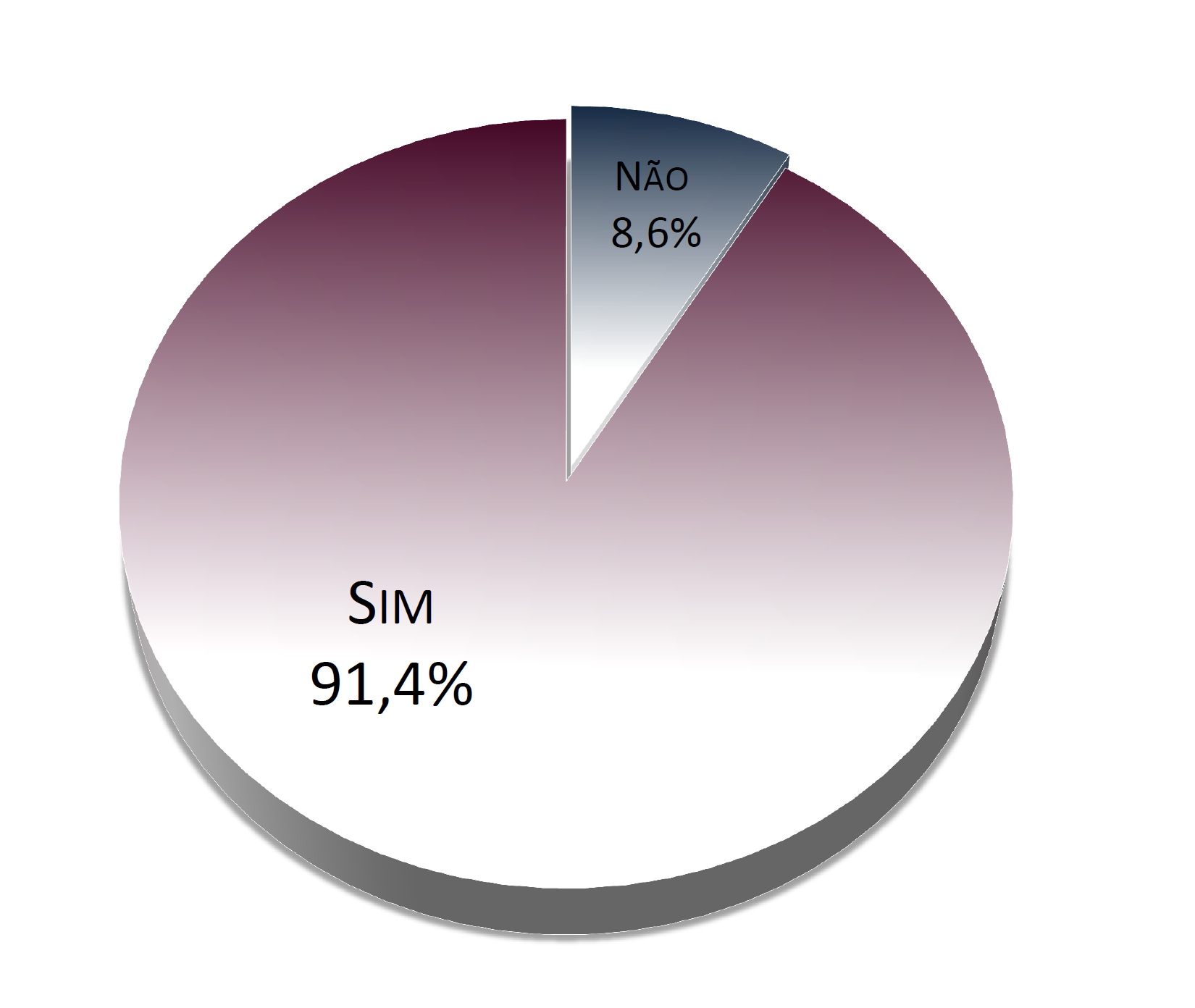 OBJETIVOS
Fonte verdana, tamanho ajustado de forma que o visitante consiga ler a, pelo menos, 1m de distância. Fonte verdana, tamanho ajustado de forma que o visitante consiga ler a, pelo menos, 1m de distância.
Palavra, palavra palavra, palavratexto, texto e palavra, palavra, palavra palavra, palavra palavra, palavratexto, texto e palavra, palavra, palavra palavra, palavra.
CONSIDERAÇÕES FINAIS
METODOLOGIA
Fonte verdana, tamanho ajustado de forma que o visitante consiga ler a, pelo menos, 1m de distância.

A metodologia consistiu em: (i) palavra, palavra; (ii) palavra, palavra; (iii) elaboração e palavra, palavra; (iv) aplicação do questionário palavra, palavra; (v) palavra, palavra palavra, palavra.

A pesquisa foi aplicada palavra, palavra palavra, palavra palavra, palavra palavra, palavra palavra, palavra palavra, palavra palavra, palavra palavra, palavra palavra, palavra palavra, palavratexto, texto e palavra, palavra, palavra palavra, palavra palavra, palavratexto, texto e palavra, palavra, palavra.
Se necessário, ajuste as caixas de texto. Palavra, palavra palavra, palavratexto, texto e palavra, palavra, palavra palavra, palavra palavra, palavratexto, texto e palavra, palavra, palavra palavra, palavra palavra, palavratexto, texto e palavra, palavra, palavra palavra, palavra palavra, palavratexto, texto e palavra.
REFERÊNCIAS
AUTOR, R. F., Conforme as regras da ABNT. Belo Horizonte: Intrínseca, 2019.
AUTOR, R. F., Conforme as regras da ABNT. Belo Horizonte: Intrínseca, 2019.
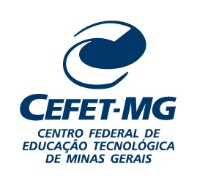 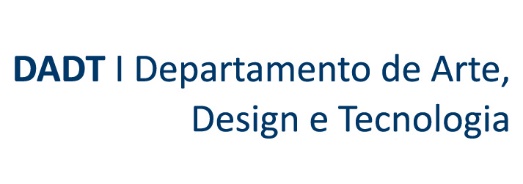 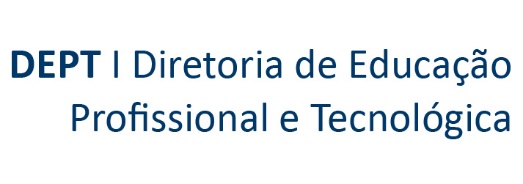